Саморегуляция
Подзаголовок
Задачи:
1. Выяснить, что обозначает термин саморегуляция.2. Как формируется саморегуляция у школьников в учебной деятельности.3. Использование различных приемов саморегуляции  на уроках.
Саморегуляция
Означает умение принимать и ставить цели, контролировать, оценивать и корректировать их ход, полученные результаты.
Применительно к предметной деятельности
Понимается целенаправленно организуемый учителем процесс оказания первой помощи растущему человеку в развитии тех качеств его личности, которые позволяют быть субъектом учебной деятельности, т.е. сознательно управлять ею (деятельностью).
Формирование саморегуляции учебной деятельности
Условия формирования 
саморегуляции
2 формы в управлении процессов
1 форма
2 форма
Жесткая регламентация ученика


Система действий учащихся подается в готовом виде
Направление учащихся на решение поисковых задач


Проблемное обучение
«Хорошая игра похожа на хорошую работу… В каждой игре есть прежде всего рабочее усилие и усилие мысли.»
А.С.Макаренко
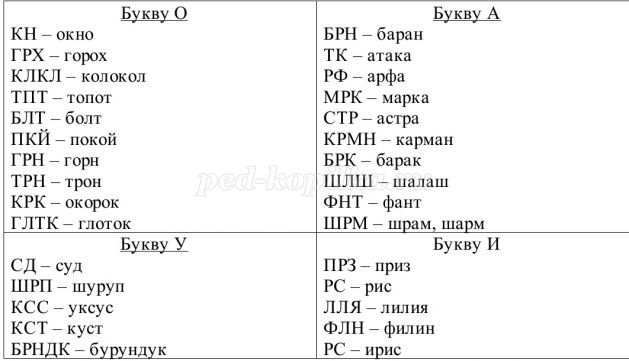 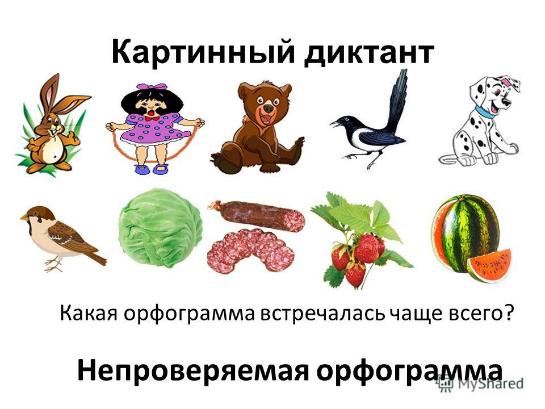 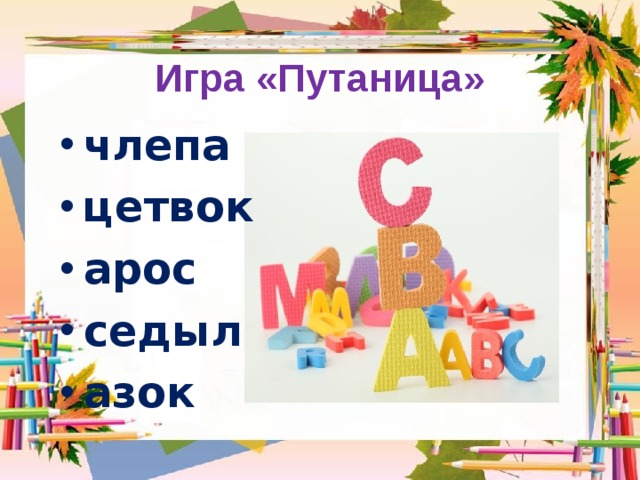 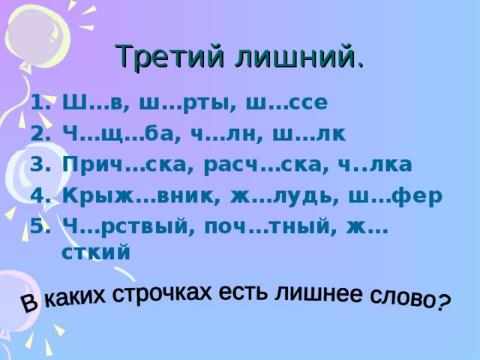 ПРИМЕР САМОРЕГУЛЯЦИИ
ДЕЛЕНИЕ НА ГРУППЫ
РЕЗУЛЬТАТОМ ЯВЛЯЮТСЯ
3 РАБОТЫ, НАД КОТОРЫМИ 
ПОРАБОТАЛА КАЖДАЯ ГРУППА
КАЖДАЯ ГРУППА 
ЗАПИСЫВАЕТ ВСЁ, 
ЧТО ЗНАЕТ ПО СВОЕЙ
ТЕМЕ
ЧЕРЕЗ 3 МИНУТЫ ГРУППЫ 
ОБМЕНИВАЮТСЯ ЗАДАНИЕМ 
ПО КРУГУ И ДОПОЛНЯЮТ
Основные умения саморегуляции
1-й класс:
- умение готовить рабочее место;
умение сдерживать свою импульсивность (непроизвольный интеллектуальный контроль).2-й класс:
способность оценивать успешность выполняемых действий;
умение действовать по готовому плану, в том числе дневнику, заданию;
умение проверять себя.3-й класс:
знание своих типичных ошибок и трудностей в том или ином предмете;
знание своих индивидуальных интеллектуальных качеств (как я лучше запоминаю, к примеру);
способность планировать, выдвигать цели интеллектуальной деятельности, продумыватьсредства их реализации, выстраивать последовательность собственных действия (начало формирования).
4-й класс: 
знание приемов интеллектуальной самонастройки;
способность планировать, выдвигать цели интеллектуальной деятельности, продумывать средства их реализации, выстраивать последовательность собственных действий.